CSA Program 2021
Farm Information and How to Sign Up
CSA Program Overview
For the 13th growing season, KAF will be offering subsidized shares in our CSA program.  

For 2021, we are again partnering with Crossroads Farm, Cedar Circle Farm, and Sunrise Farm. 

The CSA program is available to all regularly scheduled employees in year-round positions.  

Employees that choose to participate can pay their portion of the CSA in check or by payroll deduction over five pay periods
If neither of these work for you and you would like to pay cash, please reach out to Jessica.Carlson@kingarthurbaking.com directly
Crossroad Farm – Post Mills/ Norwich, VT
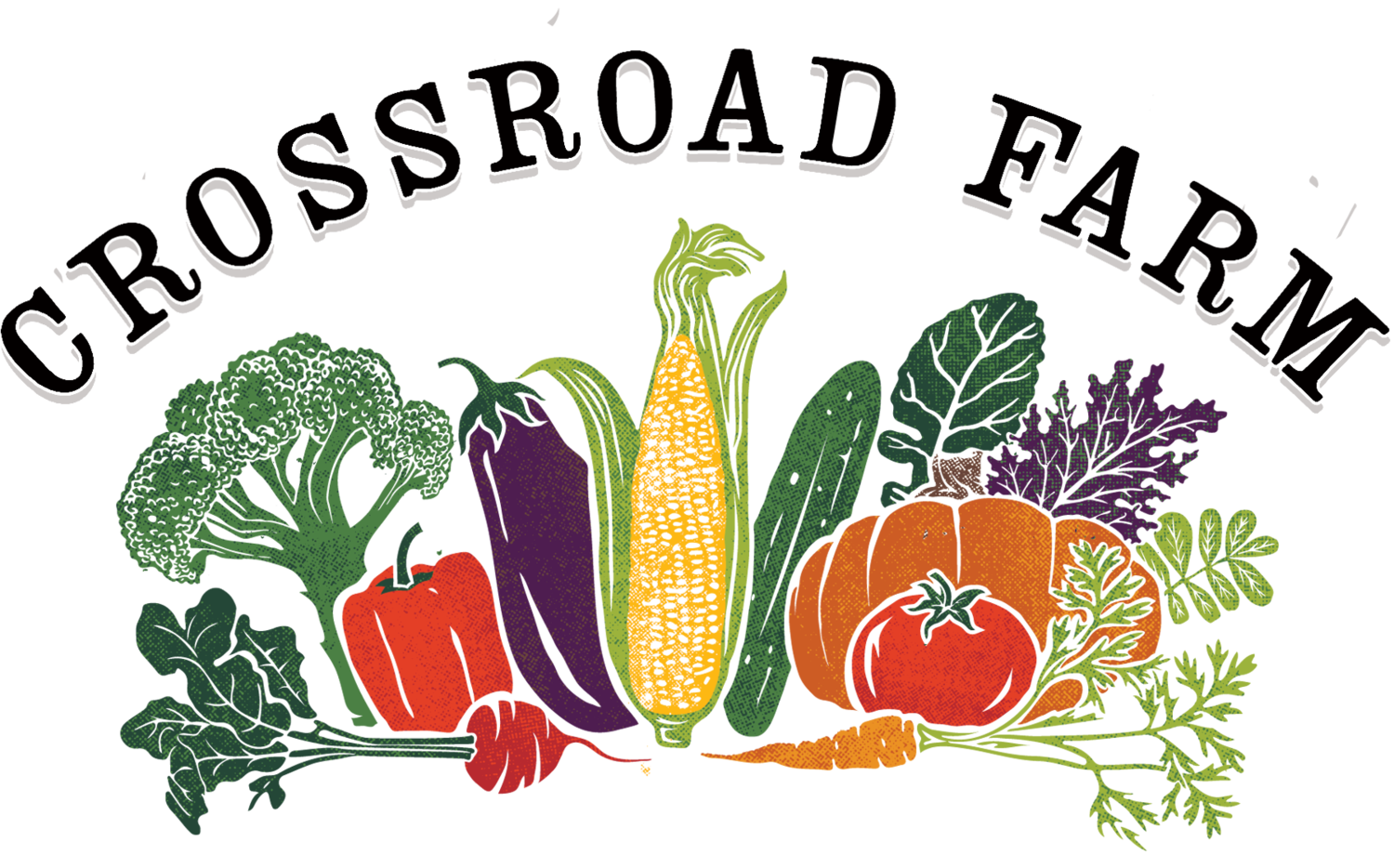 Crossroad Farm has chosen a CSA Farm Share model using credit instead of a bushel basket pickup. 
Once you are signed up for your Crossroad Farm Share, there will be a card waiting for you at your farm stand of choice, where you intend to shop for a majority of the season.

Dates of the CSA: Mid- April till Late October 
Share Amount: $250 
What can you purchase: 
Anything and everything they have for sale at our Post Mills greenhouses and farm stand as well as their Norwich farm stand. Yes, this includes things like meat, cheese, fruit, t-shirts, hats, veggie plants and flowers! And of course, fresh vegetables!
Rollover: They rollover their CSAs to the subsequent season, so they never expire.  
More information on Crossroad Farm can be found here.
3  KING ARTHUR
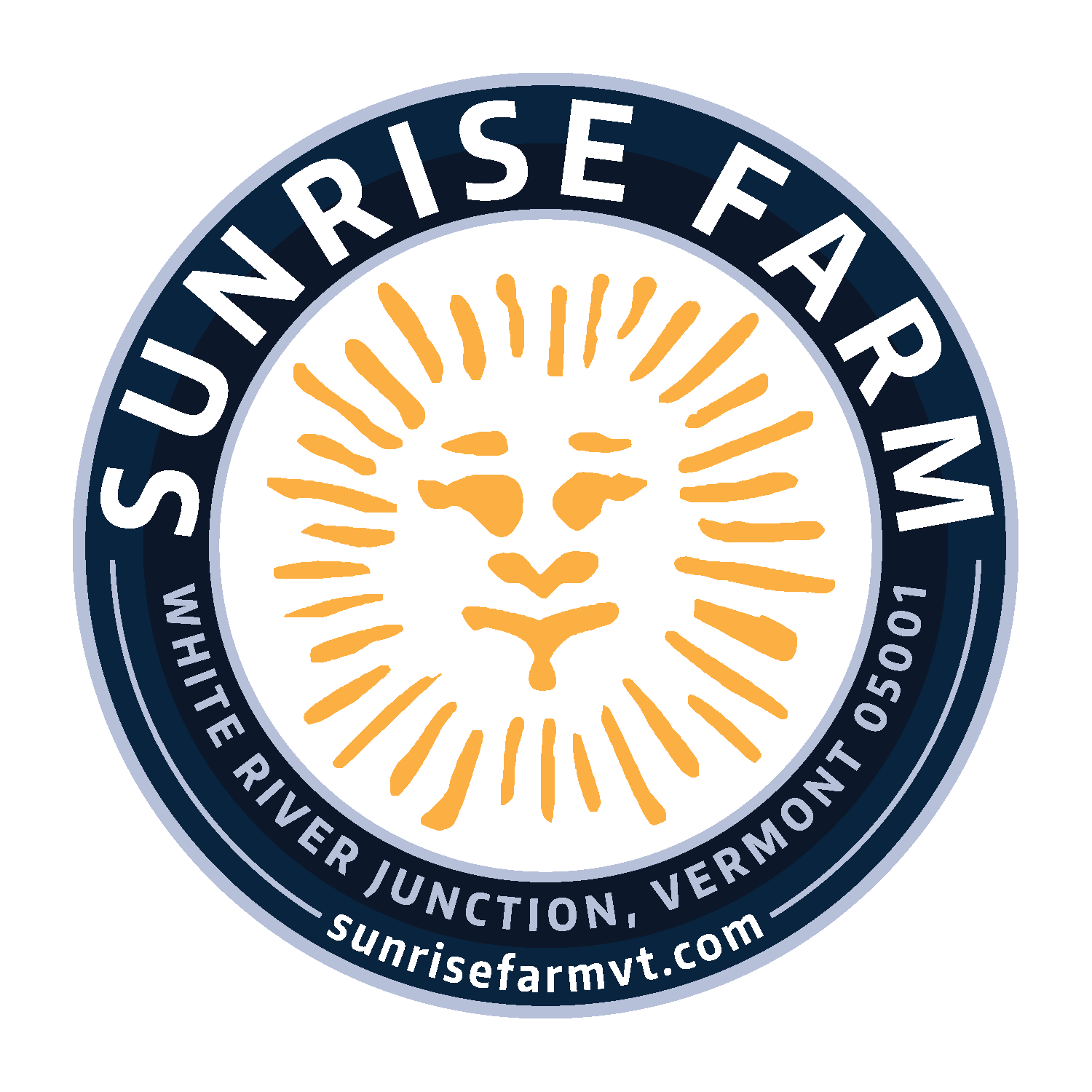 Sunrise Farm – White River Junction, VT
Sunrise CSA members pick up their vegetables at the farm.
 Members received 26 weeks of organic vegetables at roughly a 20% discount from the retail value. You have choice each week in deciding what to take, so you can customize things to meet your needs.

Dates of the CSA: May – October
Share Amount: $359 
 What does it include:
A half share will vary between 4 and 6 items per week. The CSA share also includes plenty of pick-your-own herbs, peas, green beans, and flowers. 
Pick Up Time: 
Mondays or Thursdays, any time between 11:00 AM and 6:30 PM.
More information about Sunrise Farm can be found here.
4  KING ARTHUR
Cedar Circle Farm – East Thetford, VT
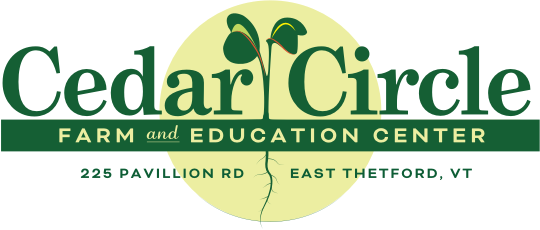 Cedar Circle Farm has chosen a CSA Farm Share model using credit instead of a bushel basket pickup. 
You can use your card any time you shop to buy anything they sell

Dates of the CSA: May- End of Season (30 weeks) 
Share Amount: $250 
What does it include:
From produce and baked goods to bedding plants and groceries—at their farmstand, in the Hello Café, or at our booth at farmers’ markets

More information on Cedar Circle Farm can be found here.
5  KING ARTHUR
CSA Subsidy & Payment Options
Tier 1 subsidy will be $127.50 for employees who make less than 35K. 

Tier 2 subsidy will be $97.50 for employees who make more than 35K, but less than 50K. 

Tier 3 non-subsidized for employees who make 50K or more.  

Checks: Can be made out to King Arthur Baking Company and sent to King Arthur Baking Company Attn: Sherry Hibbard
 (205 Billings Farm Road, WRJ, VT, 05001) or sent via Intermail to HR. Please put your check in an envelope with your name on it. 

Direct Deposit: Employees that choose to participate can pay their portion of the CSA by payroll deduction over five pay periods. The Payroll Deduction schedule will be April 1st thru May 27th.

 All forms of payment are due by May 27th
6  KING ARTHUR
CSA Pricing
Crossroad Farm
Sunrise Farm
Cedar Circle Farm
Tier 1: Employees pay $105.00 towards a $250 share CSA.

Tier 2 : Employees pay $135.00 towards a $250 share CSA.

Tier 3 : Employees pay $232.50 towards a $250 share CSA.
Tier 1: Employees pay $267.50 towards a $395 share CSA.

Tier 2: Employees pay $297.50 towards a $395 share CSA.

Tier 3: Employees pay $395 towards a $395 share CSA.
Tier 1: Employees pay $97.50 towards a $250 share CSA.

Tier 2: Employees pay $127.50 towards a $250 share CSA.

Tier 3: Employees pay $225.00 towards a $250 share CSA.
7  KING ARTHUR
How to Sign Up
Sign ups are due by Friday, March 12th 

You can sign up via the form here. 

If you have any questions, please reach out to Jessica Carlson (Jessica.Carlson@kingarthurbaking.com)
8  KING ARTHUR
Fringe Benefit Reminder
As a reminder, our CSA program is considered a fringe benefit, and with that, certain rules apply.
When an employer gives a benefit, and it’s over a certain amount, the amount given for the benefit must be taxed.  What this means for our CSA is, if you qualify for Tier 1, that means KAF pays $127.50 for your share, and you will be taxed on that amount.  If you qualify for Tier 2, KAF pays $97.50 for your share, and you will be taxed on that amount.  If you qualify for Tier 3, you won't be taxed.  
The tax rate is based on your regular tax bracket, so it can be different for each person as this is not a flat tax.  In your paycheck dated 06/10/2021, you will see the code TFB – Tax Fringe Ben-Earn under the Earnings section, and you will see TFB – Tax Fringe Ben-Ded under the Deductions section.  These two codes allow for the tax to be calculated on the employer paid portion of your CSA. If you have any questions, please do not hesitate to contact me.
9  KING ARTHUR